Department of LOCAL GOVERNMENT, HOUSING AND COMMUNITY DEVELOPMENT
$100 millionpublic housing stimulus program
Background
The Northern Territory Government has allocated $100 million in stimulus funding to the Department of Local Government, Housing and Community Development.
The funding is to be spent on construction, repairs and upgrades of public housing dwellings in urban and regional centres over 18 months to 30 June 2020.  The department is looking at extending the program into 2020-21 to provide a longer life stimulus program.  However, the program is still a $100 million stimulus.
The dual intent is to extend the life of housing assets and provide needed stimulus to the construction industry.
Objective
To provide the construction industry stimulus through a targeted program which increases public housing stock and extends the long-term life of existing public housing stock across the Northern Territory. 
The program:
includes construction, repairs and upgrades of public housing 
assists in addressing the needs of current public housing tenants, and Territorians on public housing waiting lists
provides work for a wide range of contractors in the construction industry
helps to support local businesses and retain jobs.
Target assets
5,000 urban public housing dwellings throughout NT urban and minor centres 
575 industry housing dwellings (NGO sector usage)
1,396 government employee housing dwellings – regional centres and remote communities
180 town camp dwellings in Darwin and Katherine.
The department has another 5,000 properties across 73 remote communities and town camps being primarily addressed by $1.1 billion remote housing investment package - Our Community. Our Future. Our Homes. In addition, $426 million is  is being invested in land servicing and headworks to increase the serviced lots and related infrastructure to support new houses.
Target assets (cont.)
On 30 March 2019, the Northern Territory and Australian governments signed the National Partnership for Remote Housing NT, securing $550 million in Australian Government funding from 1 July 2018 – 30 June 2023. The program will be delivered using the principles of Our Community. Our Future. Our Homes.

More information is available at ourfuture.nt.gov.au
Timing of the program
This was originally an 18 month program to 30 June 2020 but the department is looking at extending elements of the program into 2020-21 for a longer-life stimulus effect.
It is possible some larger works will still be in train past 30 June 2020 (some house constructions and large refurbishments).
Refinements to the program
The department indicated at the last briefings in June 2019 that it would be examining the preliminary program allocations, and some changes have now been made as follows:
Additional $2.25 million to the town camps works to top up the $10 million 
$5 million as grants to Specialist Disability providers and other providers for works on their dwellings, still utilising local contractors  
$7.25 million was reduced from the complex upgrades allocation of $30 million
Work by category
How do we choose who gets to quote?
In order to maintain fairness and transparency, registered businesses are selected to quote using a random number generating process, that takes into account the region and types of work (registered business pools) 
It also takes into account whether a business has already had an opportunity to quote on works. This ensures as many businesses as possible are given an opportunity to quote
There is no guarantee that every registered business will receive an opportunity to quote, nor is there any way to give any one business an advantage over another.
Program governance and transparency
The $100 million public housing stimulus package has significant governance in place to ensure transparency and probity
Independent probity advisor Merit Partners has been engaged to review the processes and governance associated with this program
A governance and reporting manager and a compliance and audit officer are dedicated to the stimulus program to provide an ongoing audit of stimulus procurement actions and over-arching governance
An independent auditor has been engaged by the department to randomly audit procurement actions, Value for Territory and business selection (for quote opportunities) associated with this program
Program governance and transparency (cont.)
The program is subject to audits by both the Auditor General of the Northern Territory and the Buy Local Industry Advocate
Works awarded and program progress are published to the internet
The Buy Local Industry Advocate is a conduit for enquiries or concerns.
How are we progressing
We are now 11 months into the program
Works have been, and continue to be, awarded across the NT.
Commitment and expenditure (at 21 November 2019)
By program (at 21 November 2019)
By region (at 21 November 2019)
Registrations, quotes and awards (at 21 November 2019)
*Does not include Tier 1 procurements
Publishing of awarded works
The Works Awarded Report is available on the department’s website at dlghcd.nt.gov.au. This is updated fortnightly
The report is designed to keep you updated on the progress of the program, and also identifies each and every contract awarded under the program
The report should be read in conjunction with the frequently asked questions and answers developed for that report.
What’s coming up?
A continuing flow of works, such as driveways, roofs, security lighting, kitchens, bathrooms, fencing, painting etc.
Large scale internal upgrade works
Dwelling constructions.
Consultation and feedback
Continued consultation with Master Builders Association, Housing Industry Association, Chamber of Commerce (Darwin/Alice), Buy Local Industry Advocate,  ICN NT, NTIBN, Manufacturer’s Council
Continued members sessions with Master Builders and HIA
Regular bulletins through Department of Trade, Business and Innovation, social media and other channels including peak bodies
Periodic industry briefings are also an opportunity for consultation and feedback.
How to contact the department (stimulus)
For general inquiries:
(08) 8999 1989
housing.stimulus@nt.gov.au
dlghcd.nt.gov.au

For complaints:
1300 301 167
Housing.Complaints@nt.gov.au
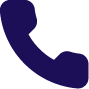 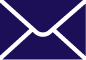 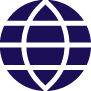 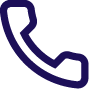 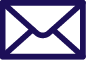 Questions
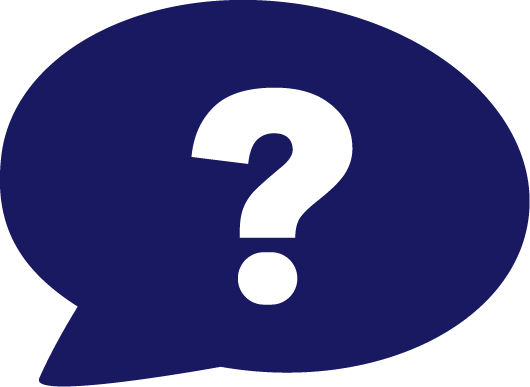 Thank you
(08) 8999 1989
housing.stimulus@nt.gov.au
dlghcd.nt.gov.au
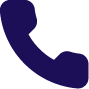 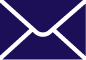 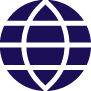